ВИРУСЫ
Вирус  паротита
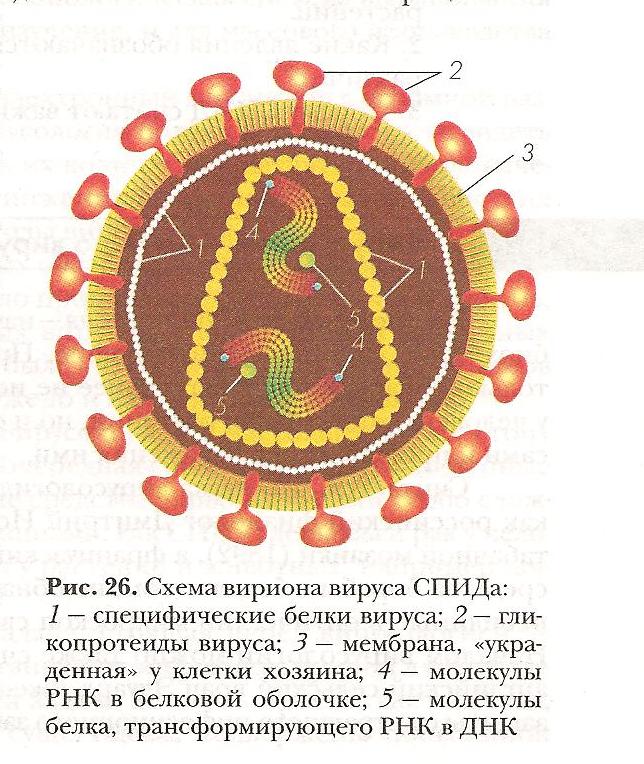 В мире гриппом  заболевают около миллиарда человек
История  открытия  вирусов
Строение  вируса
Вирус  табачной  мозаики –Р Н  К  содержащий
Бактериофаг  ДНК-содержащий  вирус
Строения  клеток бактерий  и водорослей
Вирусы  имеют  различную  форму
Проникновение  вируса  в   клетку
Вирус  гепатита  В
Вирус   полиомиелита
Передача  зараженными  шприцами
Внутриутробное  заражение  ВИЧ  от инфицированной  матери
Коревая   сыпь  у человека
Мозаика листьев  огурцов
Стрик  листьев  помидор
Отличия  вирусов  от  неживой  природы
1.Вирусы  способны  размножаться
2.Обладают  наследственностью
 3. Способны  к изменчивости
Отличия  вирусов  от  клеточных организмов
*1.Вирусы  не  имеют  клеточного  строения
*2.Не  проявляют обмена  веществ  и энергии (метаболизм)
*3.Существуют  как внутриклеточные  паразиты
*4.Не  увеличиваются  в размерах (не растут)
        * 5.Имеют  особый  способ         размножения
      *  6.Имеют  только  одну  нуклеиновую  кислоту: либо ДНК , либо  РНК.